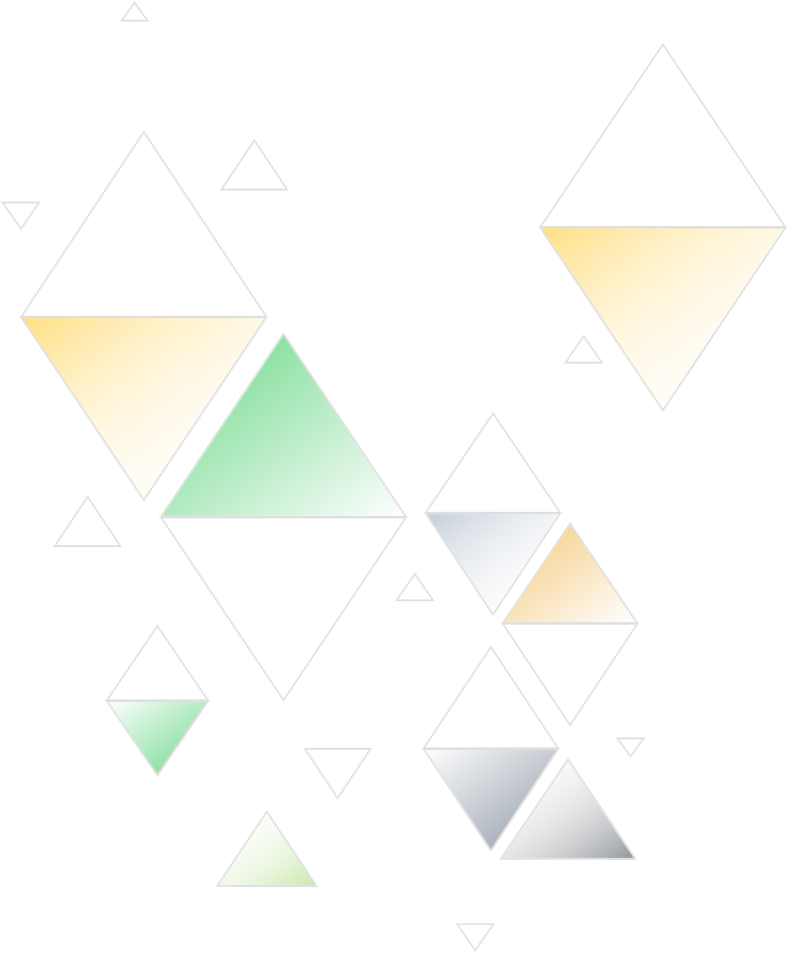 シンプル コンテンツ カレンダー テンプレートのサンプル
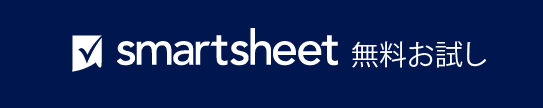 シンプル コンテンツ カレンダー テンプレートのプレゼンテーション サンプル